ПРОСТЫЕ ШАГИ 
К ФИНАНСОВОЙ НЕЗАВИСИМОСТИ И БЛАГОПОЛУЧИЮ
ОТКРЫТЫЙ УРОК
ДЛЯ УЧЕНИКОВ 10-11 КЛАССОВ СРЕДНИХ ШКОЛ
2
1
3
4
Государство и граждане
Цель каждого из нас – жить лучше
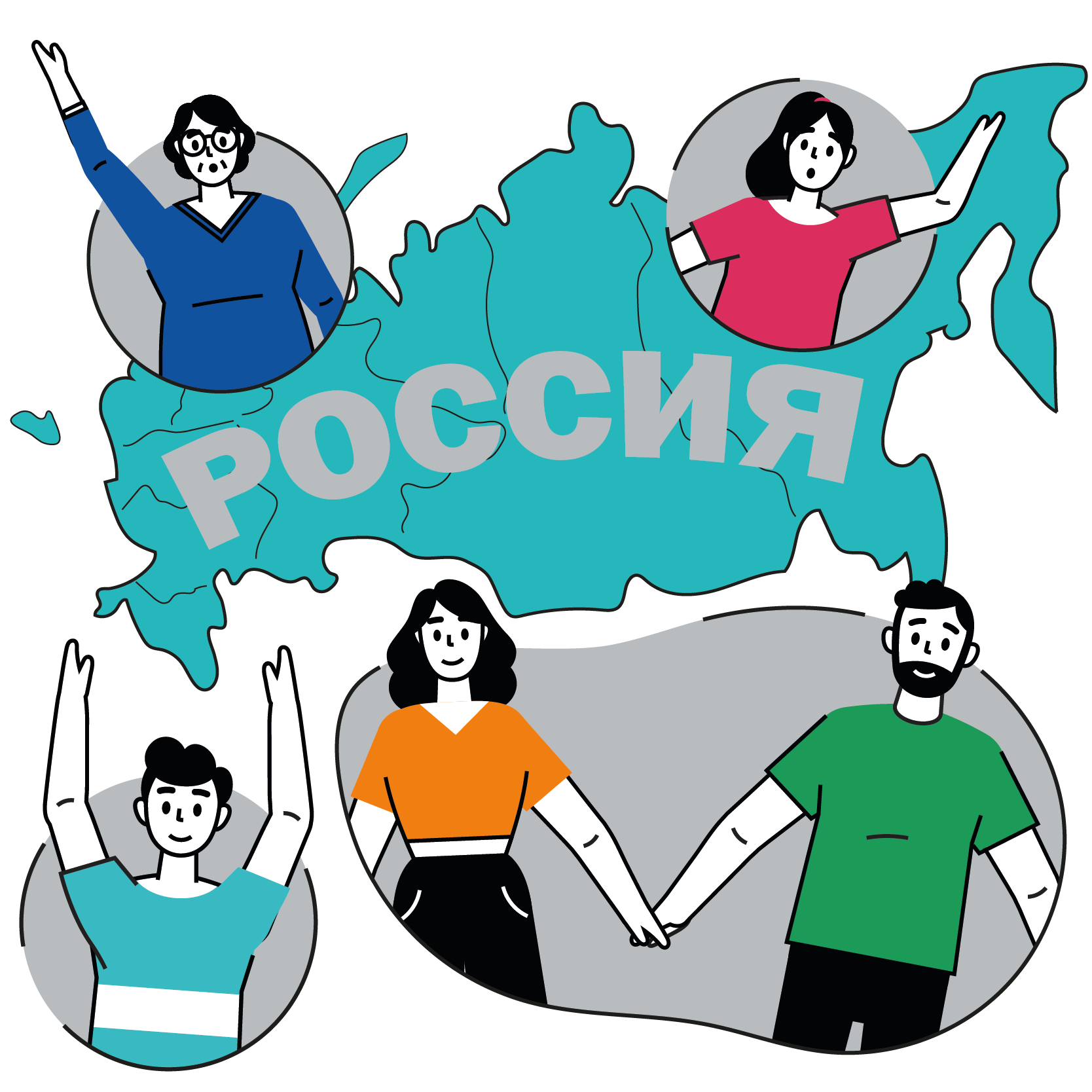 Государство также заинтересовано в том, чтобы мы жили лучше
Государство создает условия для нормального существования общества

Берёт на себя решение задач, которые граждане не могут решать самостоятельно
Несёт расходы
Для покрытия этих расходов 
государству требуются денежные ресурсы

Основной источник – налоги
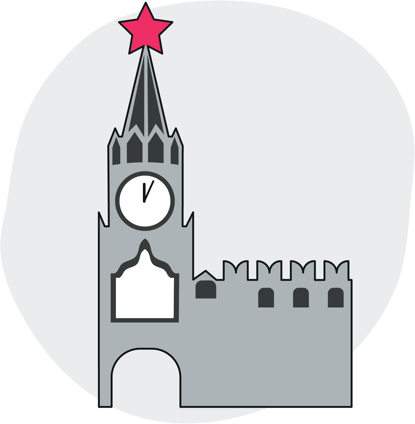 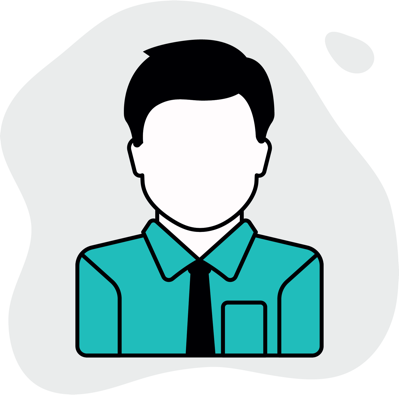 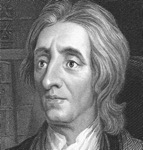 джон локк
(1632 – 1704)
Теория общественного договора
Английский философ, основатель теории общественного договора
общество
государство
защита (армия, полиция), 
стабильность (социальные выплаты, пенсии), 
социальные блага (школы, вузы, больницы, дороги)
налоги
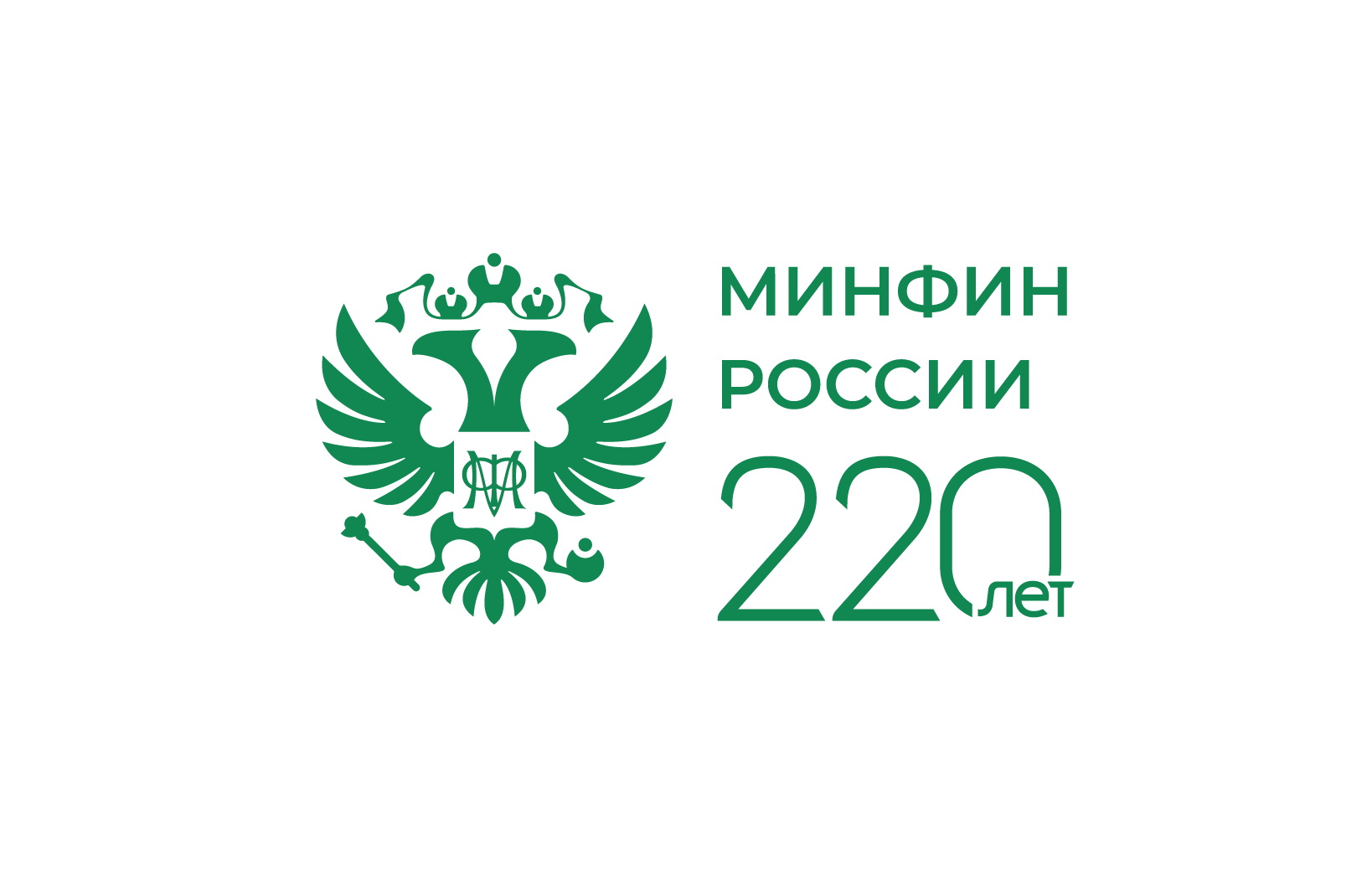 Что обеспечивает государство?
ПОЖИЛЫМ
Пенсии
Освобождение от уплаты некоторых налогов
Льготы для проезда на транспорте
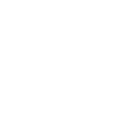 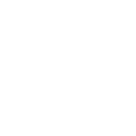 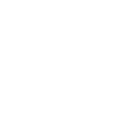 ДЕТЯМ
ВЗРОСЛЫМ
МРОТ
Выплаты в связи с временной нетрудоспособностью
Дешевые кредиты на покупку жилья для некоторых категорий граждан
Выплаты в связи с рождением ребенка
Обучение в детском саду
Обучение в школе
Высшее образование по конкурсу
Посещение некоторых музеев  и театров
Медицинское обслуживание
Защита прав и безопасность благодаря работе правоохранительных органов
Пожарная охрана, МЧС
Дороги
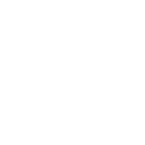 ВСЕМ
поддержка
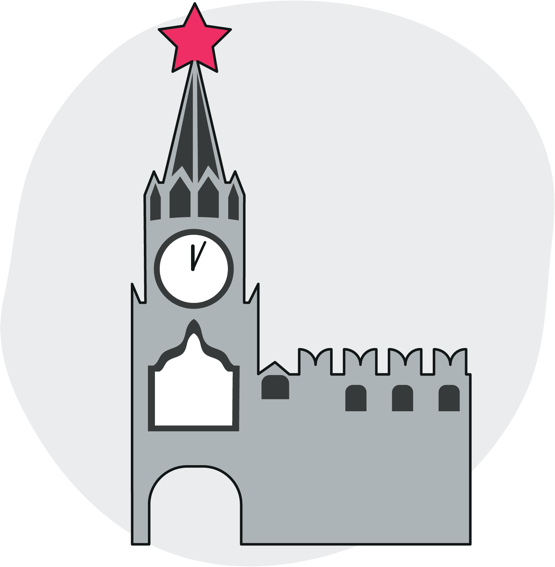 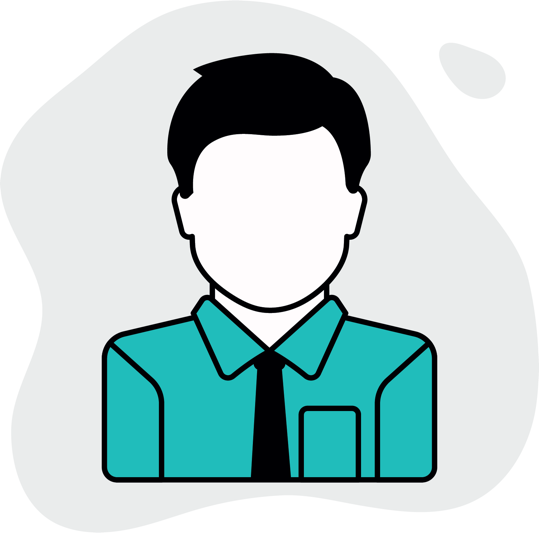 Взаимная ответственность
обмен
налоги
гражданин или предприятие
государство
2
1
3
Ни от кого не зависеть в денежном плане
Иметь возможность купить всё, что ты хочешь
Не иметь никаких долгов
Финансовое благополучие
А
Задача по достижению благополучия, и в первую очередь – финансового, лежит на самих гражданах
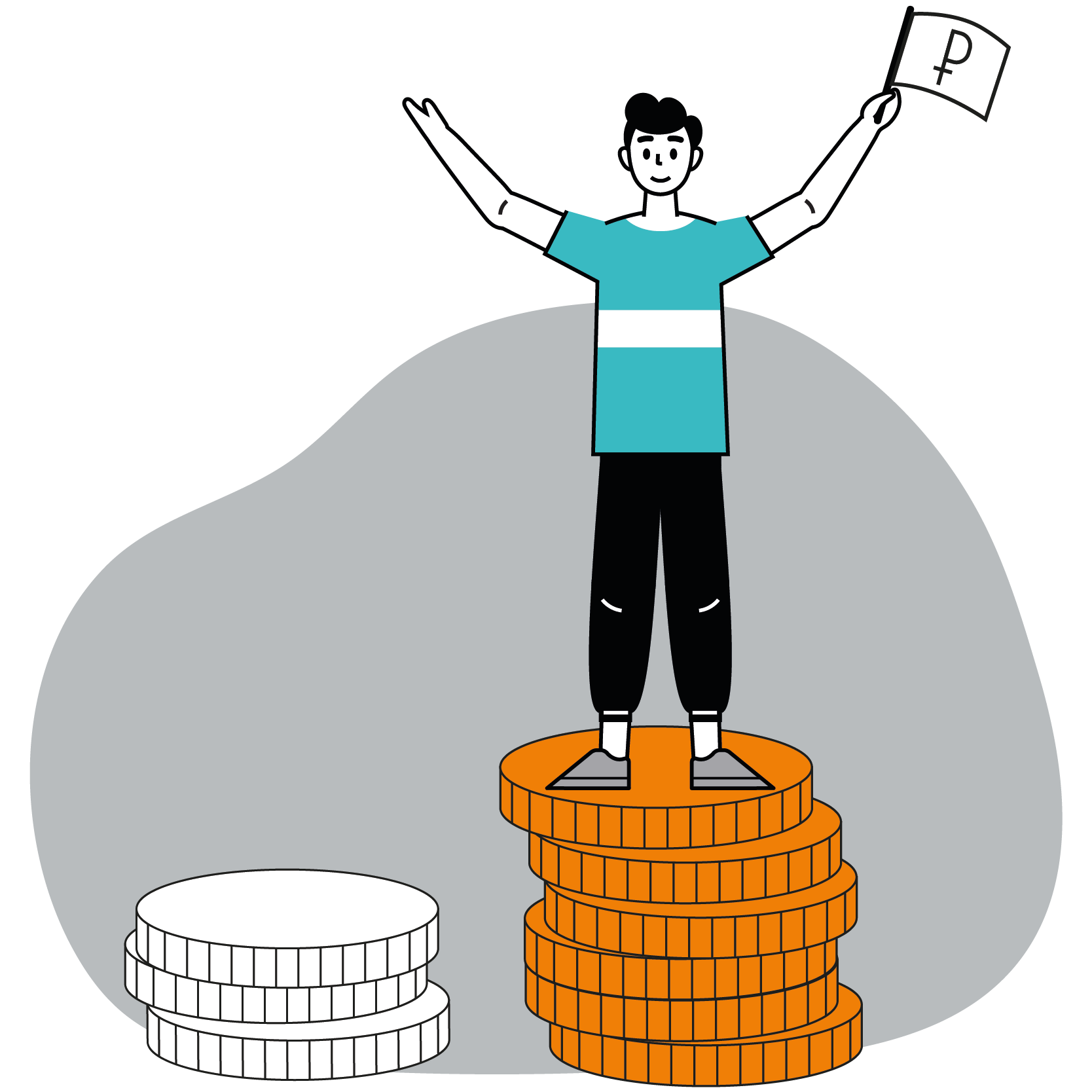 B
Достичь его можно разными способами, однако важно следовать правильной логике поведения
Что значит быть финансово благополучным человеком?
Финансовое благополучие
Финансово благополучный человек имеет достаточно денежных ресурсов, чтобы оплачивать необходимые расходы и достигать финансовых целей:
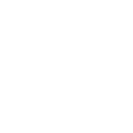 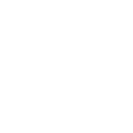 налоги
саморазвитие
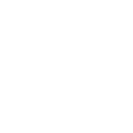 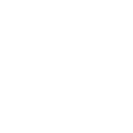 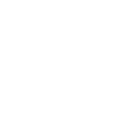 путешествия
квартплата
образование
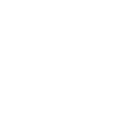 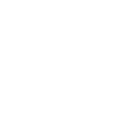 покупка первостепенных продуктов и одежды
хобби
«ПИРАМИДА
ФИНАНСОВОЙ ГРАМОТНОСТИ»
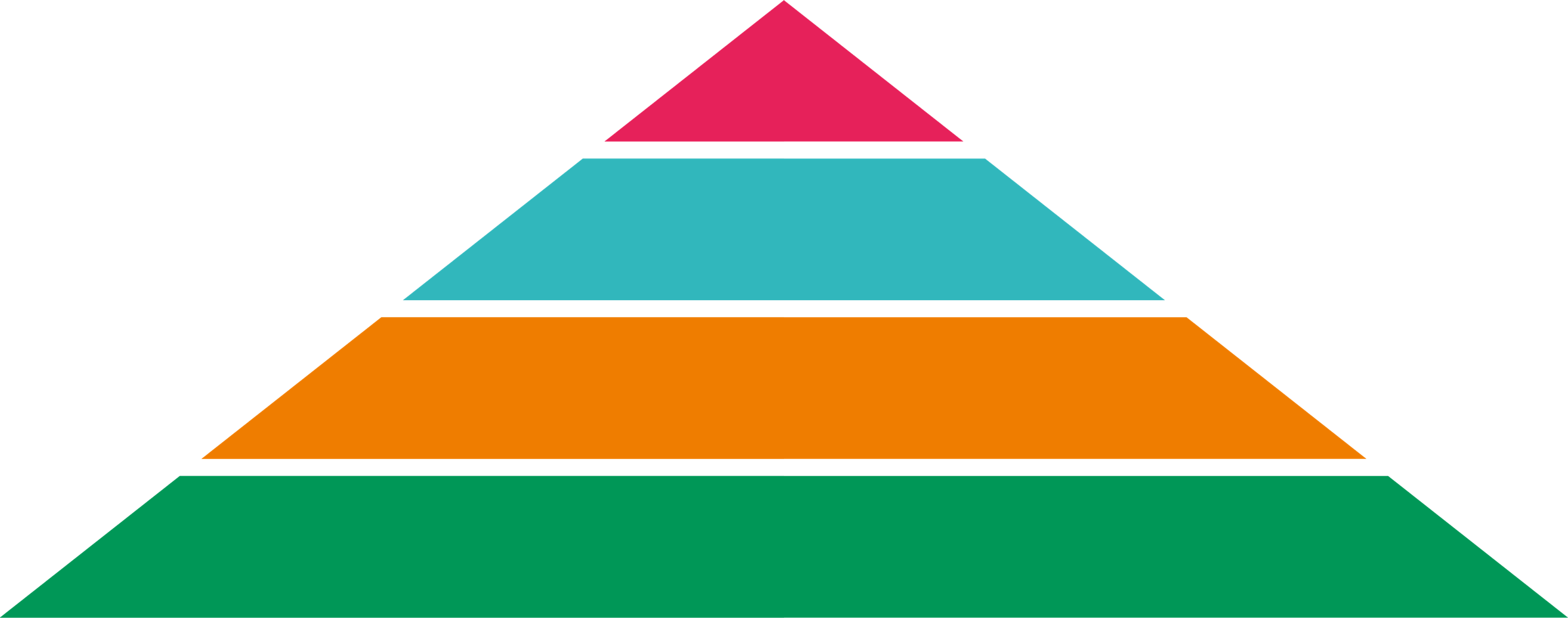 инвестирование
РИСК

ОТВЕТСТВЕННОСТЬ
ЗНАНИЯ
И
КОМПЕТЕНЦИИ
сохранение своих денег
сбережения и подушка безопасности
рациональное поведение и потребление
Сберегаете ли вы заработанные деньги?

 да
нет
Вы уже зарабатываете самостоятельно?

 да
нет
Каким образом вы сберегаете свои деньги?

храню дома
накапливаю на счете в банке
иным образом
1
2
3
Принятие финансовых решений
В своей жизни мы постоянно принимаем финансовые решения о том, как зарабатывать, сберегать и тратить деньги
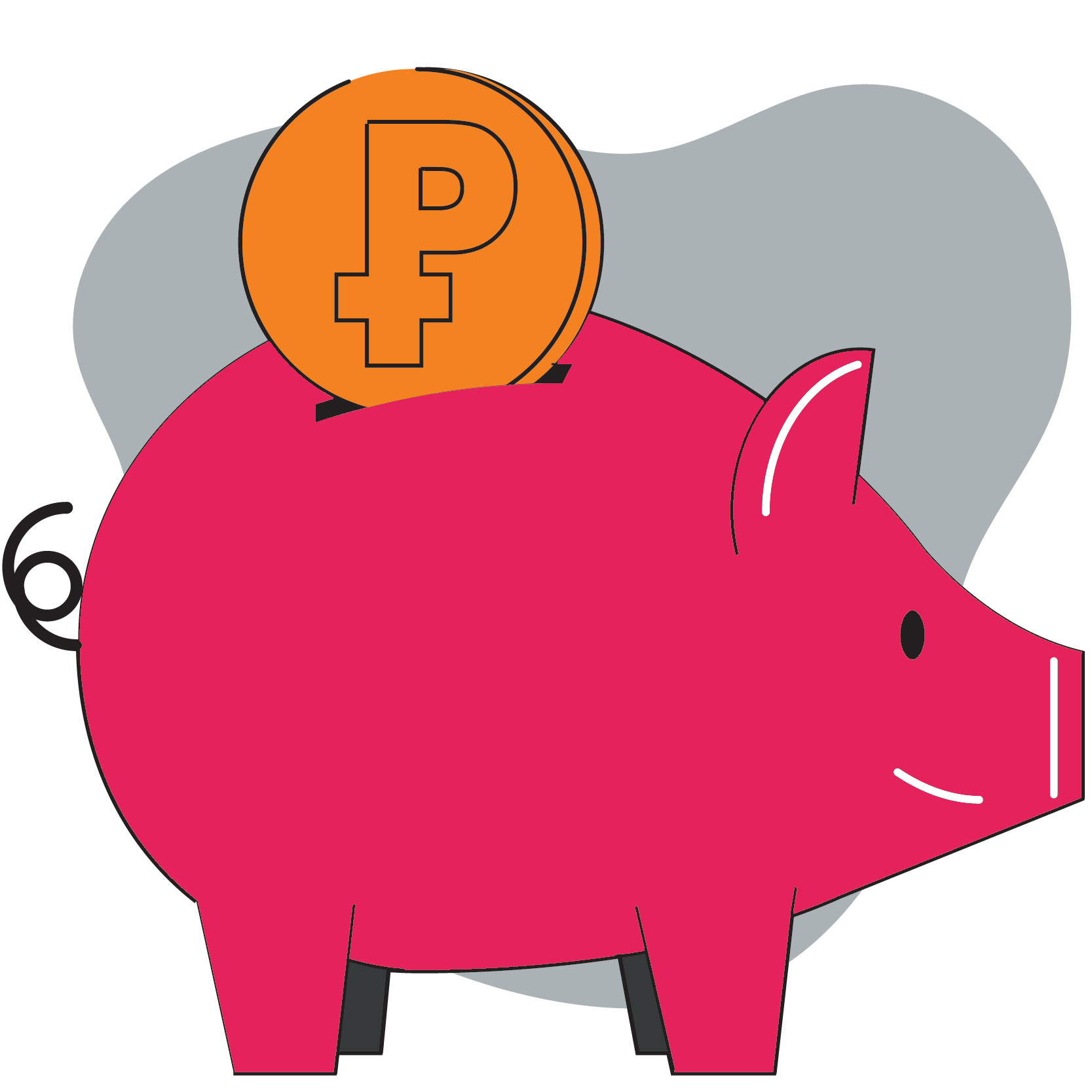 Занимается ли ваша семья финансовым планированием?

 да
нет
Занимаетесь ли вы сами личным финансовым планированием?

 да
нет
Вовлечены ли вы в процесс семейного финансового планирования (по крайней мере, по вопросам, касающимся лично вас)?

 да
нет
1
3
Личное финансовое планирование
2
Чтобы достичь финансового благополучия, важно искать наиболее эффективные финансовые решения
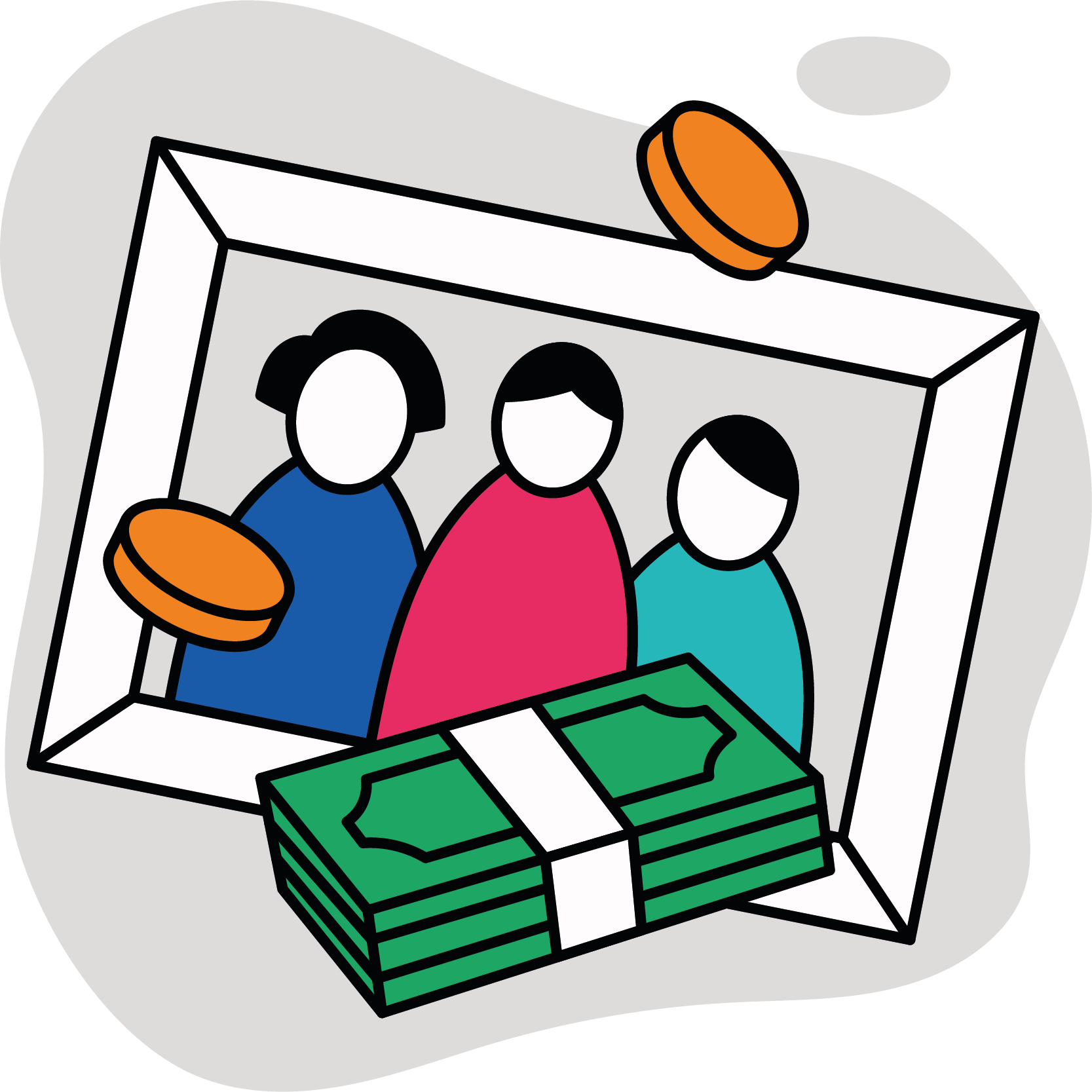 А
B
только в этой последовательности!
первичны ваши потенциальные доходы, а не желаемые расходы.
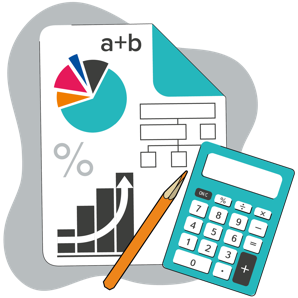 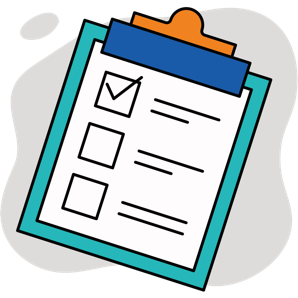 Личное финансовое планирование
Спланировать свои будущие доходы
Составить список будущих расходов
бюджет – это финансовый план (семьи, предприятия, государства).
Как составить бюджет?
Личное финансовое планирование
пользуйтесь специальными приложениями и программами
планируйте свои доходы
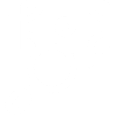 Все ли возможности используются?
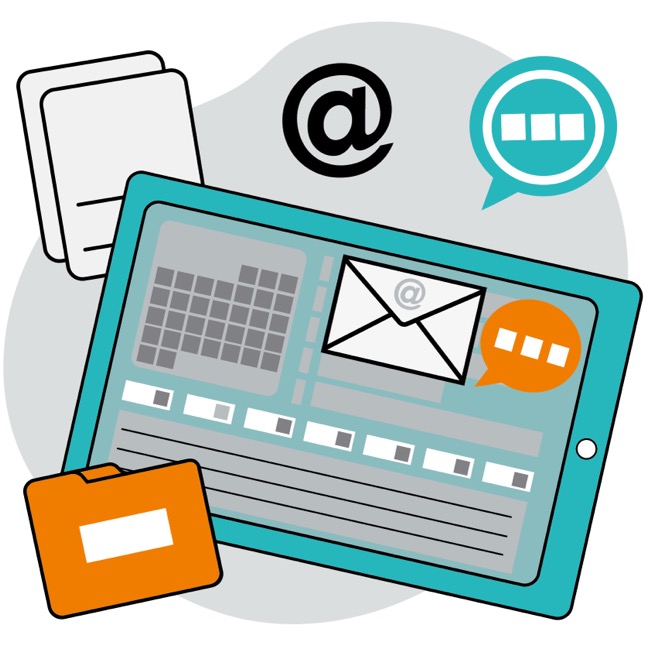 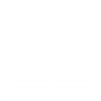 Как можно увеличить доходы?
контролируйте свои расходы
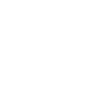 Как и на что вы тратите деньги?
Насколько необходимы и эффективны эти траты?
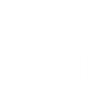 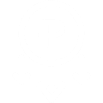 Можно ли снизить свои расходы?
Личное финансовое планирование
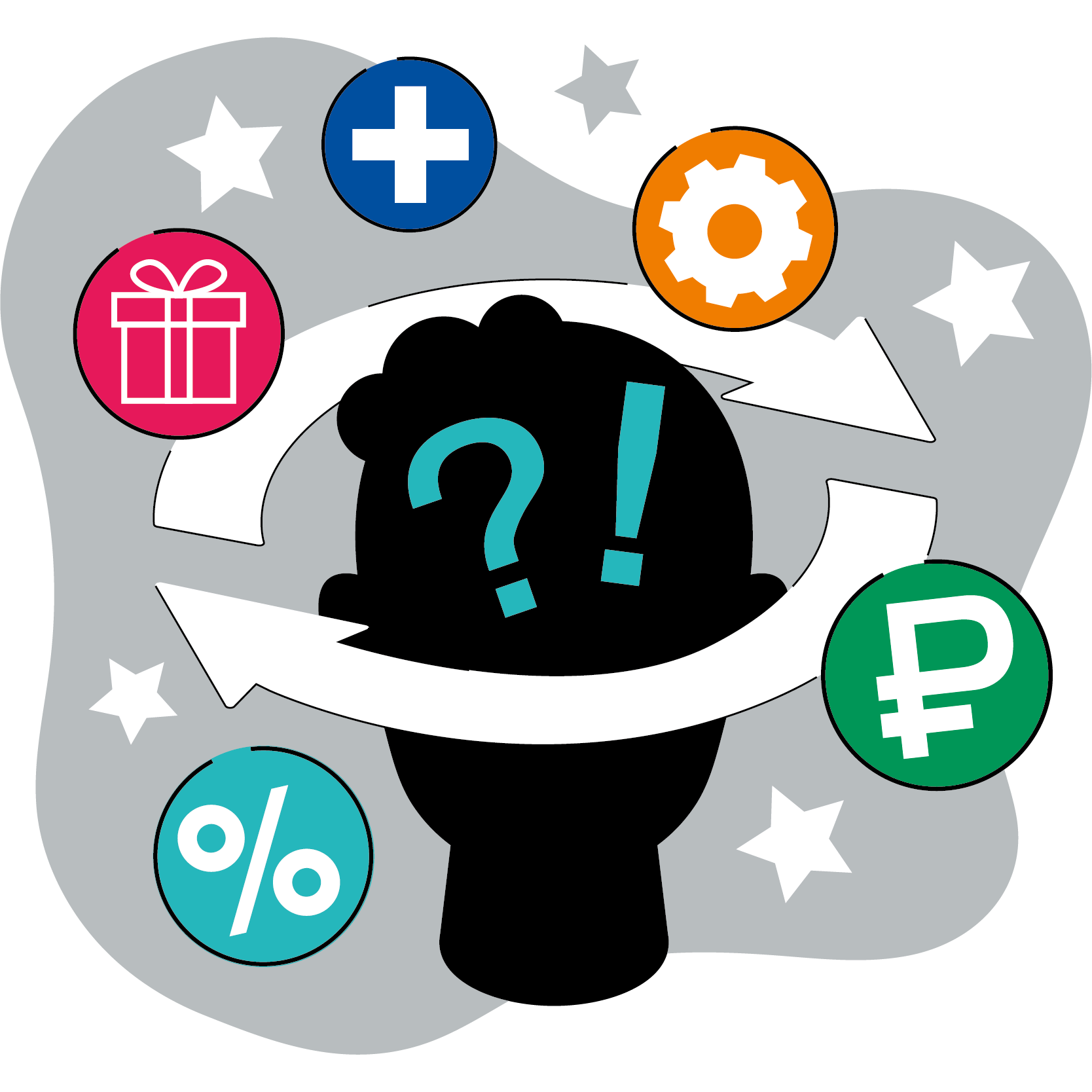 шаг №0. подумайте над своими финансовыми целями

Насколько оправдана финансовая цель?
методика пяти «почему»

Последовательно задавая себе пять раз вопрос «Почему я хочу это сделать?», можно легко разобраться в своих побудительных мотивах
важно принимать осознанные финансовые решения!

Делать это может только финансово грамотный человек
Личное финансовое планирование
ваш капитал
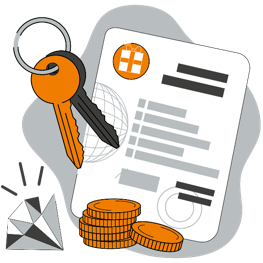 финансовый
деньги, имущество, ценные бумаги и т.п.
можно потерять
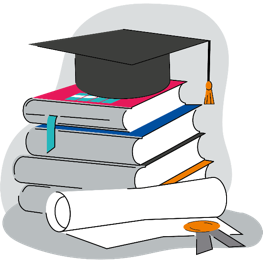 человеческий
навыки, умения, знания и т.п.
всегда
останется с вами
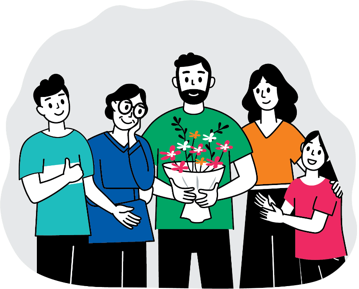 социальный
знакомства, связи, репутация и т.п.
Какие бюджетные расходы можно было бы сократить, будь люди более финансово грамотными?
Какие расходы государственного бюджета связаны с поддержкой граждан?
1
Анализ расходов 
государственного бюджета
2
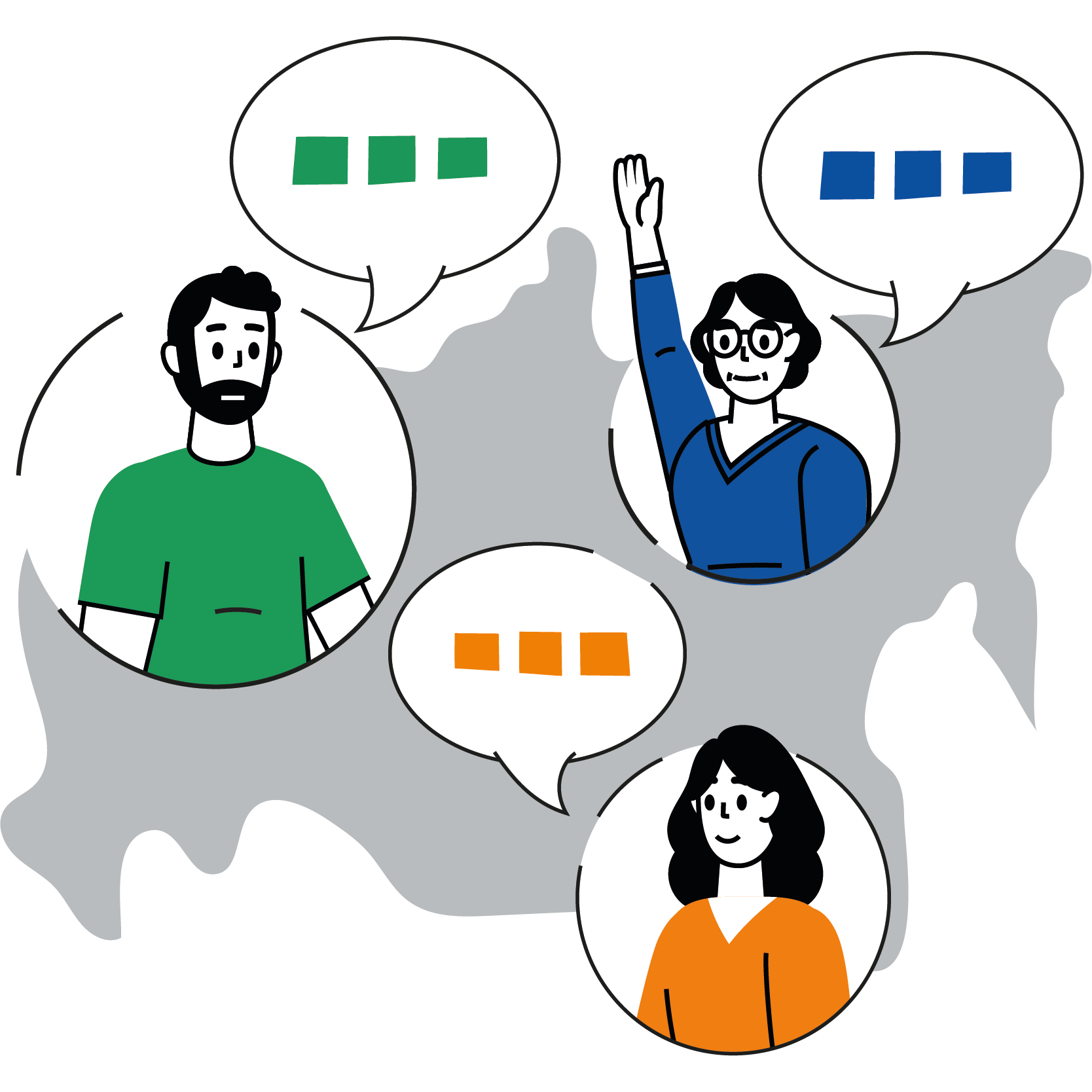 Общественные финансы помогают
Разбираться как устроен бюджет,             как налоги работают на человека
Разрабатывать, предлагать, отстаивать проекты, которые способствуют улучшению жизни в регионе и могут быть реализованы за счет бюджетных средств при финансовом, интеллектуальном или деятельном участии граждан
budget4me.ru
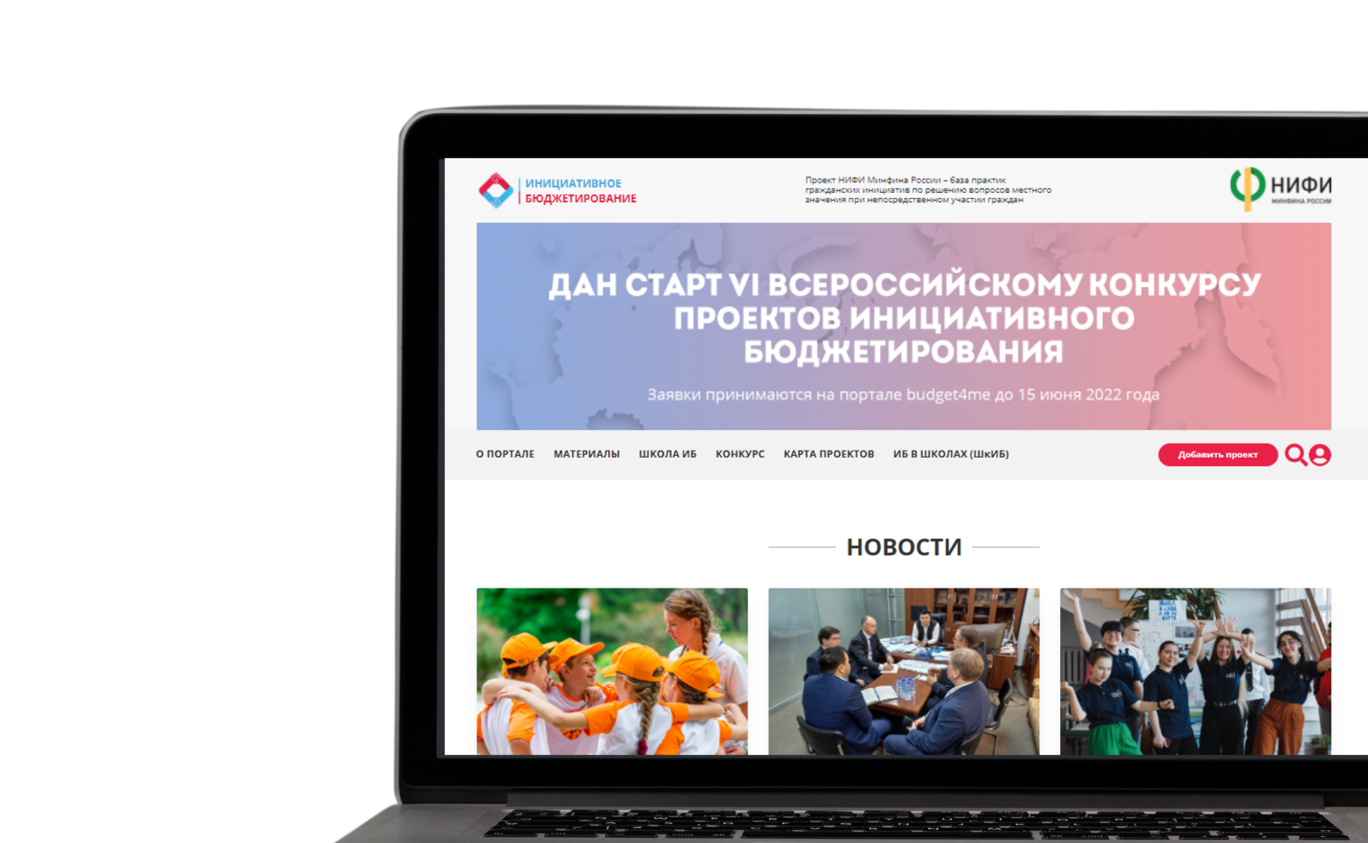 Полезные материалы о том, как работает инициативное бюджетирование 
Платформа всероссийского конкурса проектов ИБ
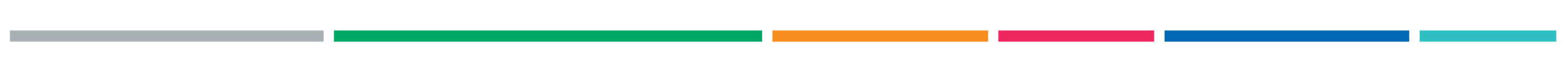 Гончаров И.А. «Обломов» – финансово-хозяйственные стратегии русского дворянства второй половины XIX века
Достоевский Ф.М. «Преступление и наказание» – ростовщичество и издательский проект Разумихина
Островский А.Н. «Свои люди – сочтемся» – банкротство финансовое и моральное
Толстой Л.Н. «Война и мир» - финансово-хозяйственные стратегии русского дворянства второй половины XIX века
Толстой Л.Н. «Анна Каренина» - личные бюджеты и финансовые стратегии героев
Тургенев «Отцы и дети» - финансово-хозяйственные стратегии русского дворянства второй половины XIX века
Шекспир У. «Король Лир» - банкротство финансовое и моральное
10
Зощенко М.М. «Голубая книга» - проблемы отношения к деньгам
Чехов А.П. «Вишневый сад» - финансовые уроки пьесы
11
Сюжеты финансовой грамотности в классической литературе
К новым вершинам
всероссийская олимпиада школьников «высшая проба» (в перечне Минобрнауки), организатор - ФГАОУ ВО «НИУ ВШЭ», 3000 участников (7-11 классы) 
олимпиада школьников ранхигс (в перечне Минобрнауки), организатор - ФГБОУ ВО «РАНХиГС»,                                                660 участников (5-11 классы)
плехановская олимпиада школьников (в перечне Минобрнауки), организатор - ФГБОУ ВО «РЭУ имени Г.В. Плеханова», 1000 участников (5-11 классы)
олимпиада по финансовой грамотности                                   и предпринимательству,организаторы – Учи.ру, Банк России, Минфин России, Минэкономразвития России, НИФИ Минфина России, 1 600 000 участников (1-9 классы)
международная олимпиада по финансовой безопасности, организатор – Росфинмониторинг, 500 участников              (8-10 классы, студенты бакалавриата, специалитета и магистратуры)
олимпиада по финансовой грамотности, организатор - ФГБОУ ВО «МГУ имени М.В. Ломоносова», 800 участников (студенты бакалавриата и специалитета)
Персональный навигатор
по финансовой грамотности 
для всех возрастов
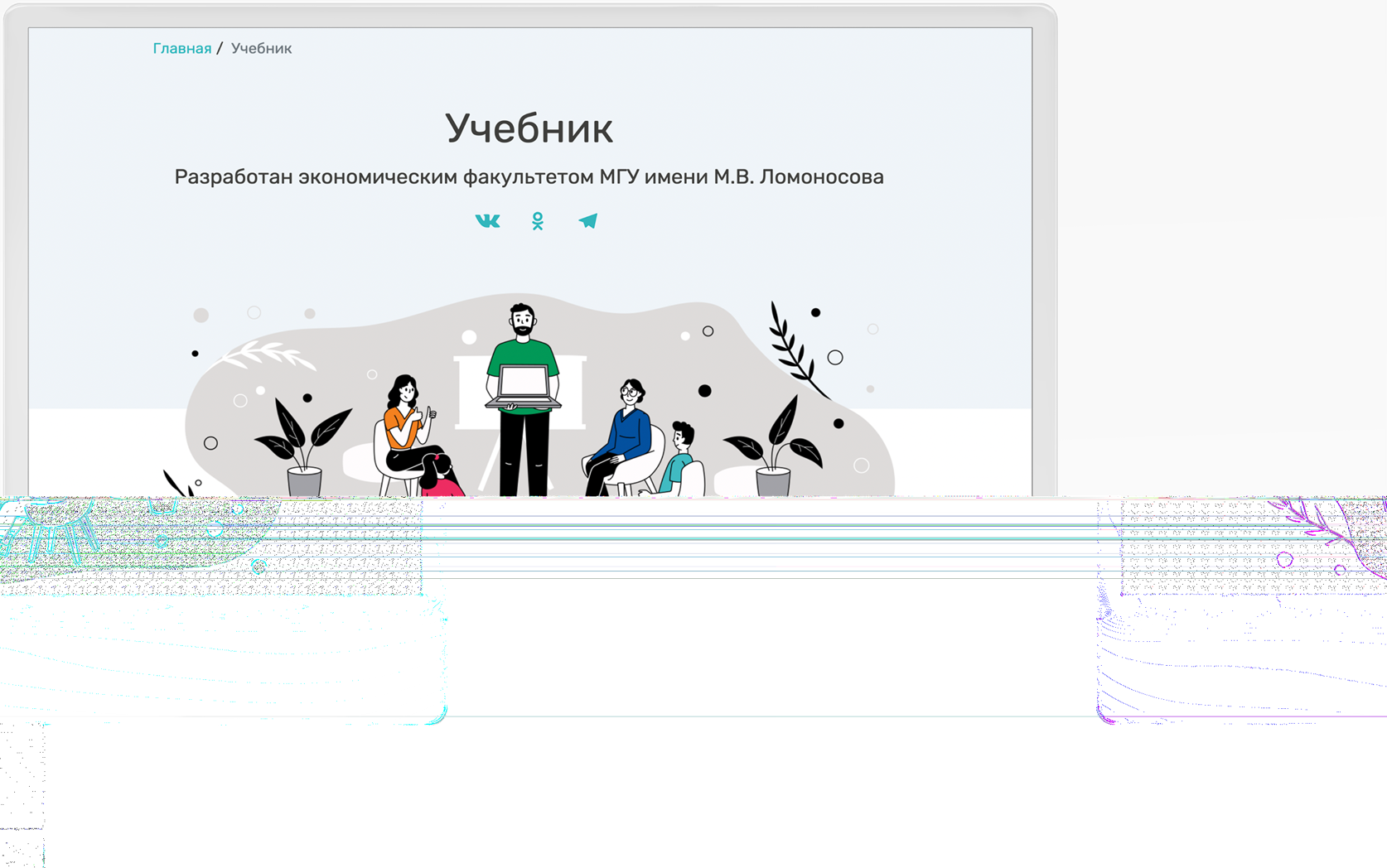 моифинансы.рф
Финансовые калькуляторы
Тесты по финграмотности
Анонсы ФинЗОЖ-мероприятий
Советы от экспертов
Библиотека учебных материалов
Канал проверенной информации в  Телеграме
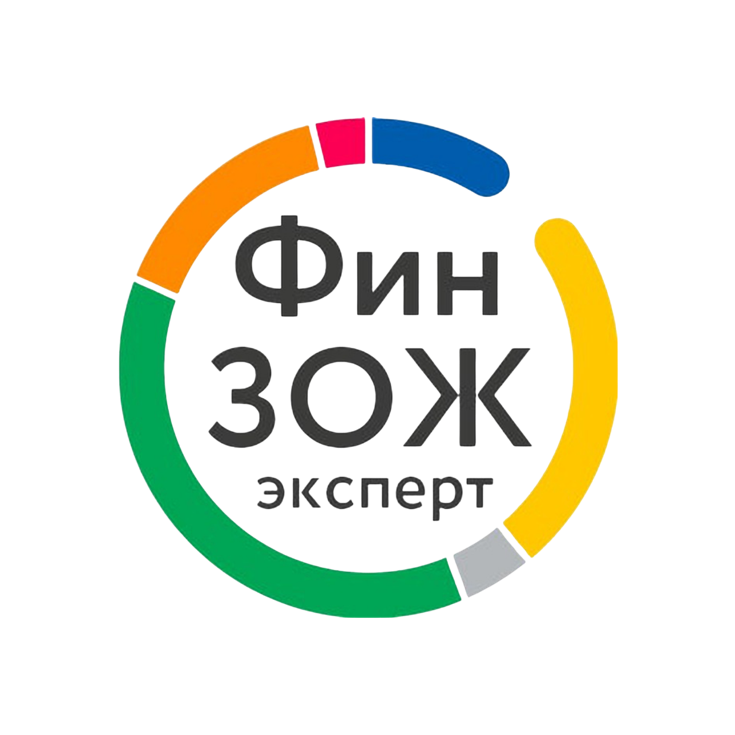 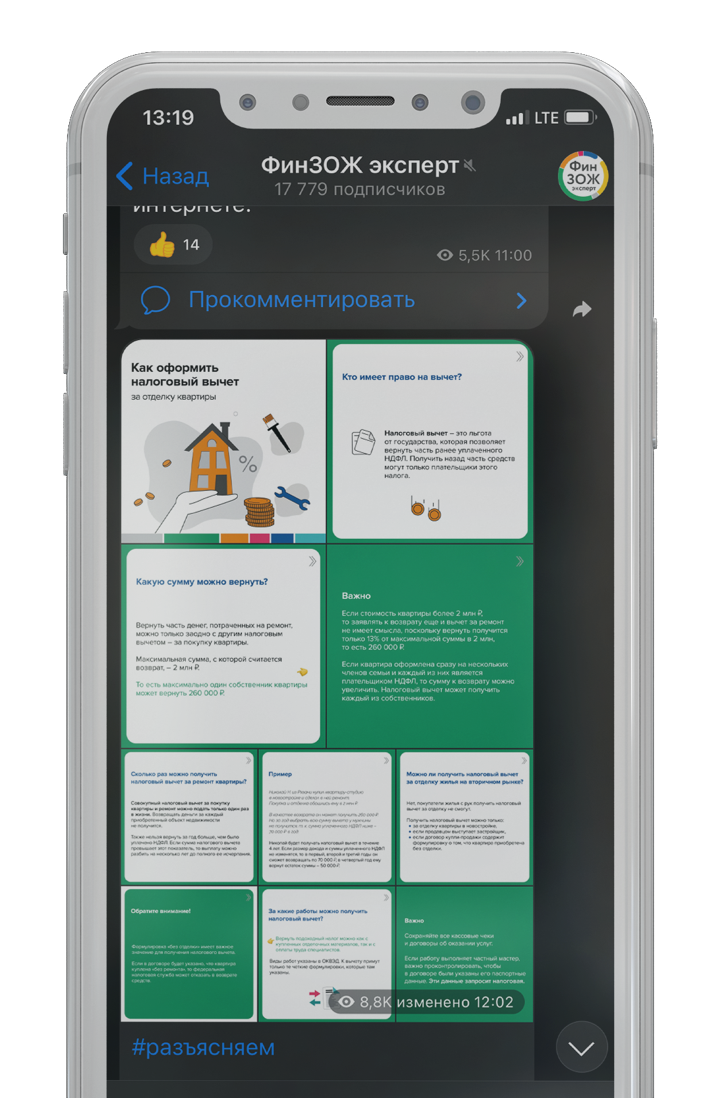 Новости 
Разъяснения
Экспертные мнения
Анонсы мероприятий
Чат и ответы на вопросы
https://t.me/FinZozhExpert
Пространство ФинЗОЖ в VK
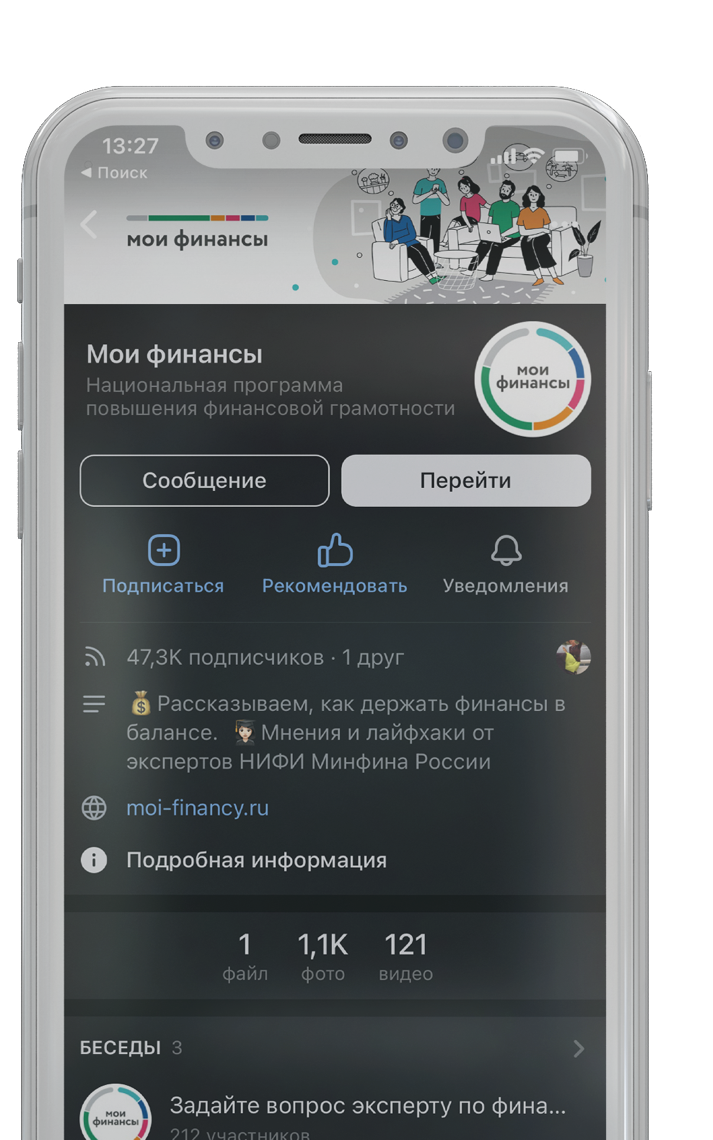 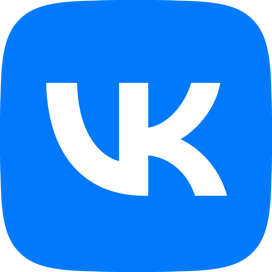 Навигация по сложным темам в удобных форматах
Онлайн мероприятия
Разъясняющие карточки
Игры и викторины
Ответы на вопросы граждан
https://vk.com/moifinancy
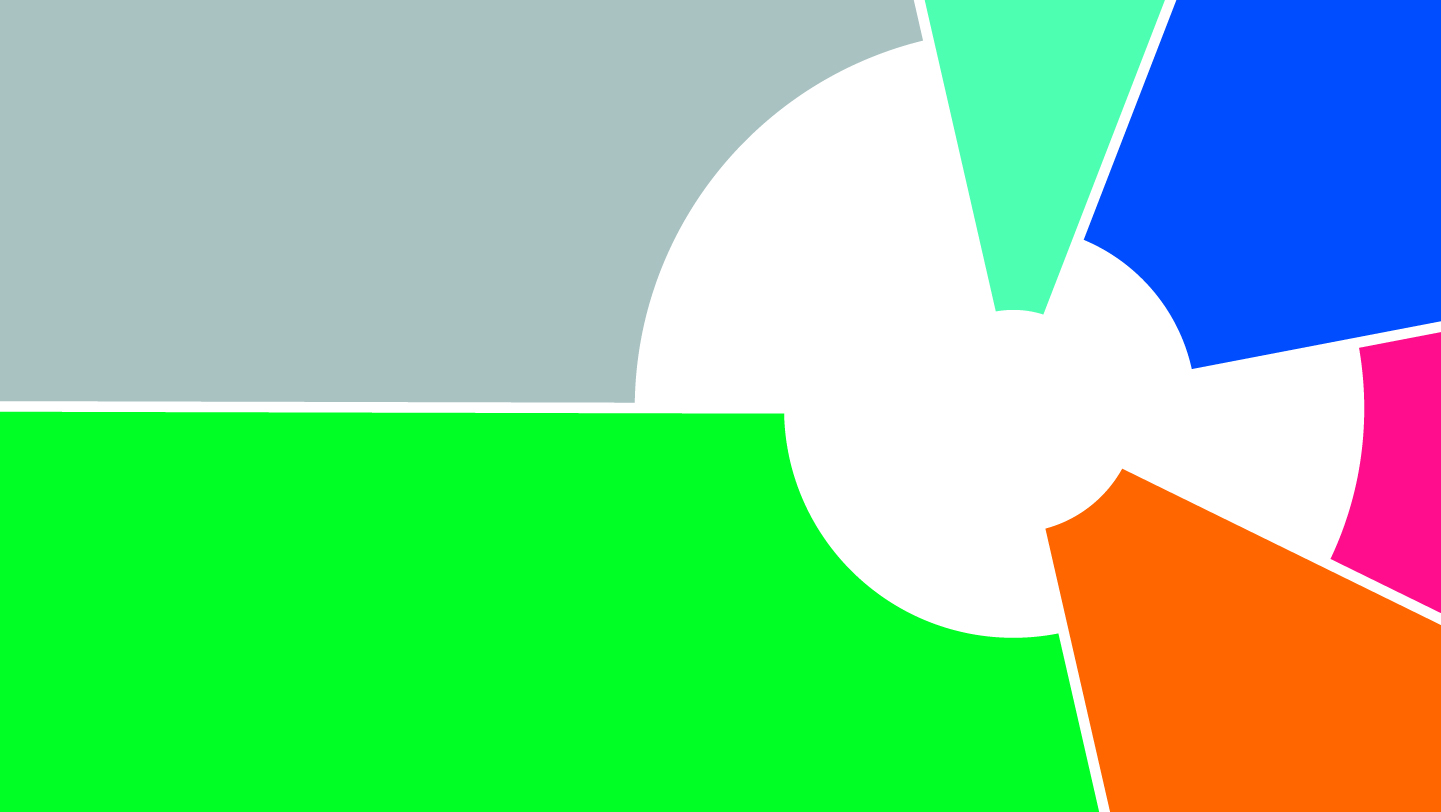 СПАСИБО ЗА ВНИМАНИЕ!